Informācijas izpaušanavaidatu subjekta piekļuves tiesībasVDAR 15.pants
Piekļuves tiesības: tiesiskais regulējums
15.pants: Datu subjekta piekļuves tiesības
63.apsvērums
	Datu subjektam vajadzētu būt 	tiesībām piekļūt personas 	datiem, kas par to savākti, un 	viegli un saprātīgos intervālos 	īstenot minētās tiesības, lai 	zinātu par apstrādi un 	pārliecinātos par tās 	likumīgumu…
64.apsvērums
	Pārzinim būtu jāizmanto visi saprātīgi pasākumi, lai pārbaudītu datu subjekta, kas izdara pieprasījumu, identitāti, jo īpaši saistībā ar tiešsaistes pakalpojumiem un tiešsaistes identifikatoriem…
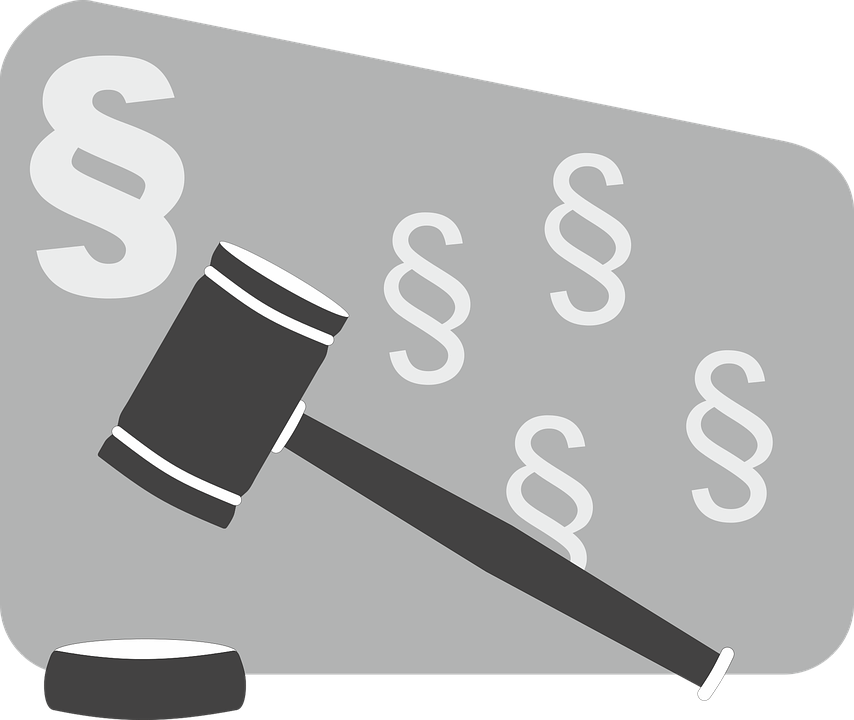 Piekļuves tiesības: funkcija un mērķis
Šo tiesību mērķis: datu subjekts var iegūt informāciju par viņa vai viņas apstrādāto datu saturu un citu saistīto informāciju, lai, ja nepieciešams, varētu izmantot savas papildu datu subjekta tiesības (piemēram, labot vai dzēst) vai pārliecināties par apstrādes likumību. 

Piekļuves tiesības ir galvenais datu aizsardzības tiesību akta rīks
pamats datu subjekta citu tiesību izmantošanai. 
pārzinim jābūt labi sagatavotam šim procesam. 

Vislabākā sagatavošanās ir labi strukturēts un pēc iespējas detalizētāks apstrādes darbību reģistrs.
Piekļuves tiesības datu subjektiem sniedz:
Tiesības jautāt pārzinim apstiprināt, tiek vai netiek apstrādāti pieprasījuma iesniedzēja subjekta personas dati,
"negatīva atbilde", ja dati netiek apstrādāti. 

Tiesības iegūt personas datu kopiju, 
par papildu datu kopiju var iekasēt saprātīgu samaksu; 
elektronisks pieteikums  plaši izmantots elektroniskais formāts.
VDAR 15.panta 1.punktsDatu subjekta piekļuves tiesības
Datu subjektam ir tiesības saņemt no pārziņa apstiprinājumu par to, vai attiecībā uz datu subjektu tiek vai netiek apstrādāti personas dati, un, ja tiek, datu subjektam ir tiesības piekļūt attiecīgajiem datiem un saņemt šādu informāciju: 
apstrādes nolūki;
attiecīgo personas datu kategorijas;
personas datu saņēmēji vai saņēmēju kategorijas, kam personas dati ir izpausti vai kam tos izpaudīs, jo īpaši saņēmēji trešās valstīs vai starptautiskās organizācijās;
ja iespējams, paredzētais laikposms, cik ilgi personas dati tiks glabāti, vai, ja nav iespējams, kritēriji, ko izmanto minētā laikposma noteikšanai;
5
[Speaker Notes: Auch ChT]
VDAR 15.panta 1.punktsDatu subjekta piekļuves tiesības
tas, ka pastāv tiesības pieprasīt no pārziņa datu subjekta personas datu labošanu vai dzēšanu, vai personas datu apstrādes ierobežošanu vai tiesības iebilst pret šādu apstrādi;
tiesības iesniegt sūdzību uzraudzības iestādei;
visa pieejamā informācija par datu avotu, ja personas dati netiek vākti no datu subjekta;
tas, ka pastāv automatizēta lēmumu pieņemšana, tostarp profilēšana, kas minēta 22.panta 1. un 4.punktā, un – vismaz minētajos gadījumos – jēgpilna informācija par tajā ietverto loģiku, kā arī šādas apstrādes nozīmīgumu un paredzamajām sekām attiecībā uz datu subjektu.
6
[Speaker Notes: Auch ChT]
Informācijas saturs - pārskats
Cik daudz laika ir pārzinim, lai sniegtu atbildi (termiņš)?
Nekavējoties, bet ne vēlāk kā mēneša laikā pēc pieteikuma saņemšanas (VDAR 12.panta 3.punkts).
Ja nepieciešams, šo periodu var pagarināt vēl uz diviem mēnešiem, ņemot vērā pieteikumu sarežģītību un skaitu.
Pārzinim jāinformē datu subjekts par termiņa pagarinājumu: 
viena mēneša laikā pēc pieprasījuma saņemšanas; 
kopā ar kavējuma iemesliem; un
informāciju par iespēju iesniegt sūdzību.
Uzmanību! Visai komunikācijai jānotiek skaidrā un vienkāršā valodā precīzā, pārredzamā, saprotamā un viegli pieejamā veidā.
8
[Speaker Notes: Auch ChT]
Pieteikuma forma un atbilde
Nav obligātas formas, informācijas pieprasījumu var veikt mutiski, rakstiski vai digitālā formātā (piemēram, pa e-pastu). 
Atbilde jebkurā piemērotā veidā, bet jāievēro:
uz rakstisku pieprasījumu vislabāk atbildēt rakstiski;
izplatīta metode: oficiāla identitātes dokumenta (ID) kopijas iesniegšana  atbilde ierakstītā vēstulē personai. 
Pēc datu subjekta pieprasījuma: mutiski, ja tā identitāte ir noteikta citā formā.
Ja datu subjekts pieteikumu iesniedz elektroniski  
informāciju sniedz plaši izmantotā elektroniskā formātā; 
Ja iespējams, pārzinis var nodrošināt attālināto piekļuvi drošai sistēmai, kas datu subjektam dod tiešu piekļuvi viņa personiskajai informācijai.
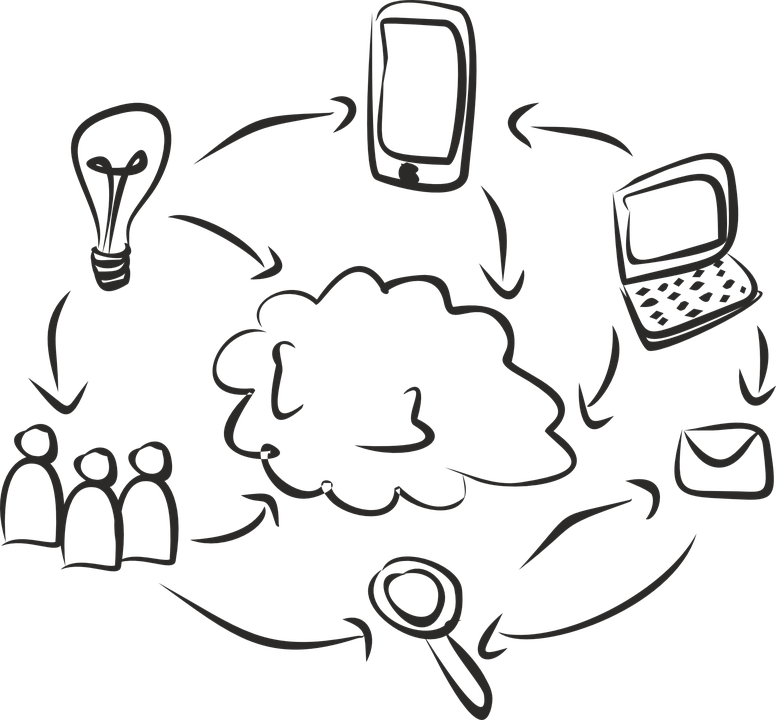 9
[Speaker Notes: Auch ChT]
Pienākums pierādītpieteikuma iesniedzēja (datu subjekta) identitāti
Pieprasītāja (pieteikuma iesniedzēja) identitātei jābūt skaidrai
pārzinis var pieprasīt papildu informāciju, ja viņam ir "pamatotas šaubas" par pieteikuma iesniedzēja identitāti (12.panta 6.punkts)
64.apsvērums: pārzinim būtu jāizmanto visi saprātīgie līdzekļi, lai pārbaudītu datu subjekta, kas meklē informāciju,  identitāti  jo īpaši saistībā ar tiešsaistes pakalpojumiem;
Identitātes pārbaude, lai nodrošinātu datu drošību, kas ir atbilstoša datu aizsardzības pārkāpumu riskam, ja dati tiek nosūtīti nepareizam saņēmējam.
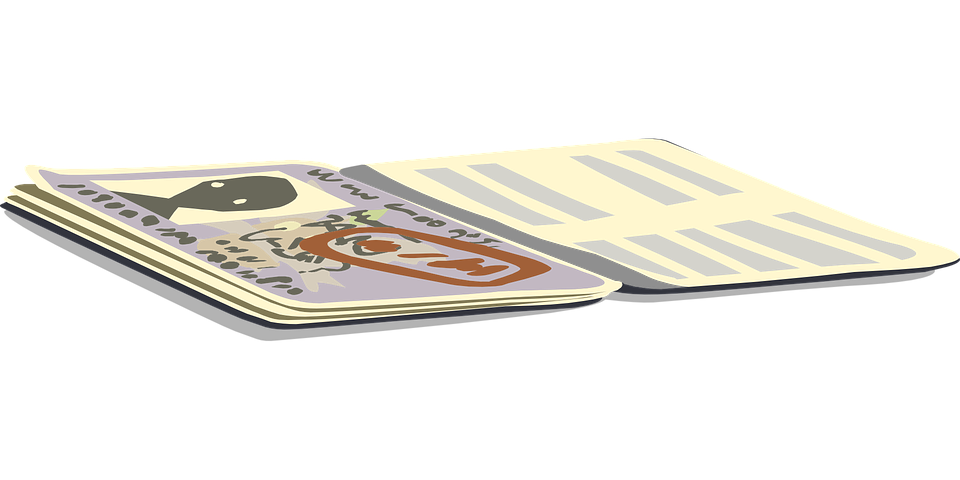 10
[Speaker Notes: Auch ChT]
Atlīdzība par piekļuves izmaksām
Piekļuve informācijai ir jānodrošina bez maksas (VDAR 12.panta 5.punkts). 
Ja datu subjekts pieprasa acīmredzami nepamatotu vai pārmērīgu (jo īpaši tā regulāras atkārtošanās gadījumā) pieprasījumu, pārzinis var vai nu
pieprasīt saprātīgu maksu, ņemot vērā administratīvās izmaksas, kas saistītas ar informācijas vai saziņas nodrošināšanu vai pieprasītās darbības veikšanu; vai arī
atteikties izpildīt pieprasījumu.
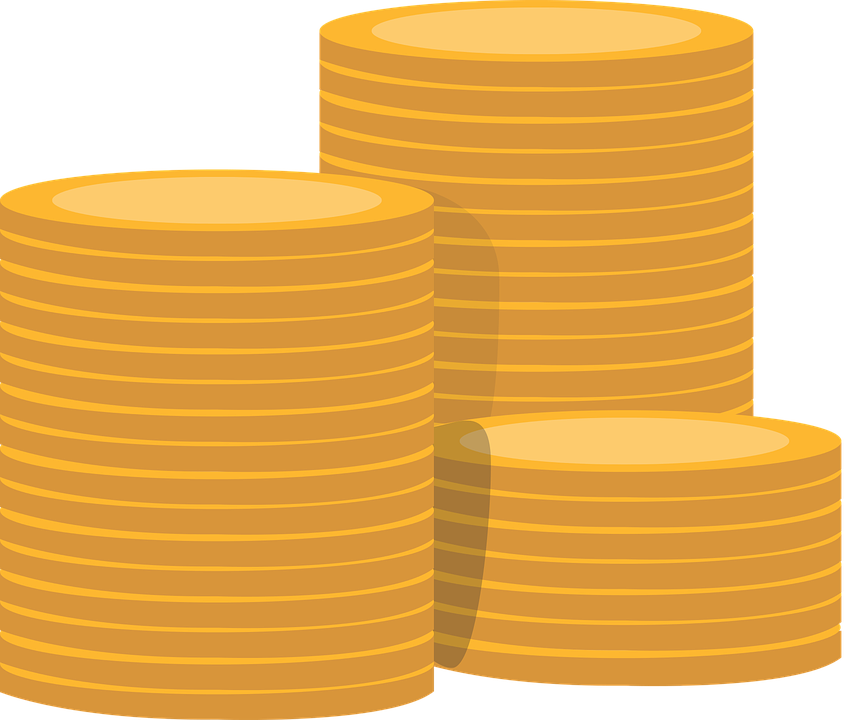 11
[Speaker Notes: Auch ChT]
Pieteikuma iesniedzēja pienākums piedalīties
Šāds pienākums VDAR nav skaidri norādīts, bet tas izriet no 63.apsvēruma: 
atzīts literatūrā visā ES;
atzinusi arī Austrijas datu aizsardzības iestāde un iepriekšējais datu aizsardzības normatīvais akts (DSG 2000): «ja pārzinis apstrādā lielu informācijas apjomu saistībā ar datu subjektu, pārzinim būtu jāspēj pieprasīt, lai datu subjekts pirms informācijas nosūtīšanas precizētu, uz kuru informāciju un kurām apstrādes darbībām pieprasījums attiecas.»
12
[Speaker Notes: Auch ChT]
Trešo personu tiesības, sniedzot informāciju datu subjektam
VDAR 15.panta 4.punkts: tiesības saņemt kopiju neietekmē nelabvēlīgi citu personu tiesības un brīvības 
Arī 63.apsvērums: “Minētajām tiesībām nevajadzētu nelabvēlīgi ietekmēt citu personu tiesības vai brīvības, tostarp tirdzniecības noslēpumus vai intelektuālā īpašuma tiesības un jo īpaši autortiesības, ar ko aizsargāta programmatūra. Tomēr minēto apsvērumu rezultātam nevajadzētu būt tādam, ka datu subjektam tiek atteikts sniegt jebkādu informāciju.”
Pamatnoteikums: trešo personu personas dati ir jāsvītro no datu kopijas – kas ietver arī uzņēmējdarbības/profesionālos noslēpumus.
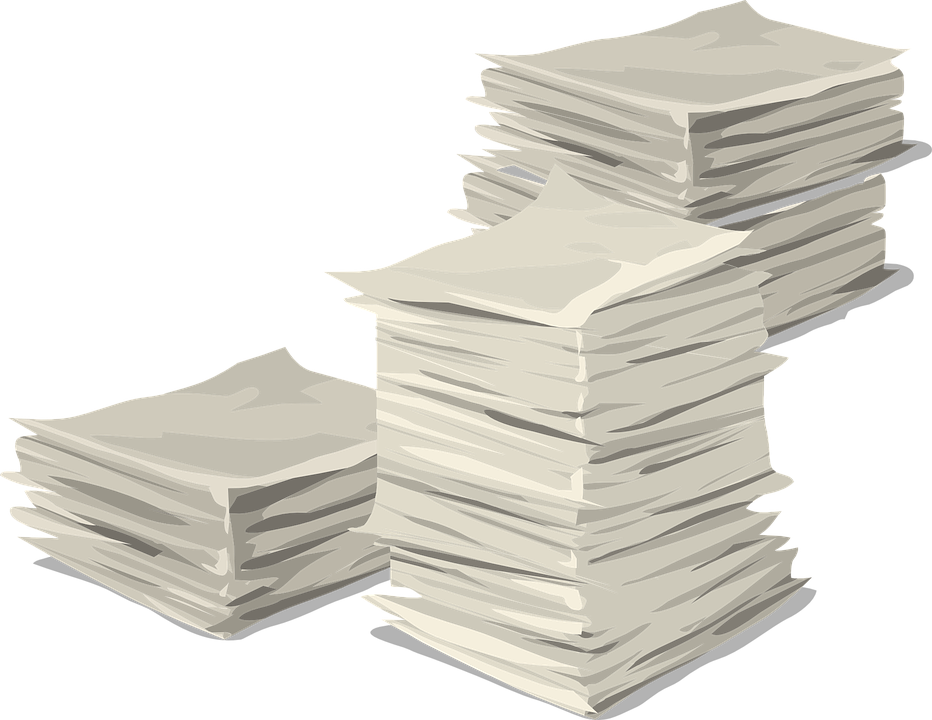 13
[Speaker Notes: Auch ChT]
Pārbaudes saraksts informācijas izpaušanai pēc pieprasījuma
Ieteikumi sīkākas informācijas iegūšanai:
Souhrada-Kirchmayer, The right of access to the DSGVO, in Jahnel [Hrsg], Yearbook 17. Data Protection Law, 2017.
Martini in Paal/Pauly (Ed.), Datenschutz-Grundverordnung (2016).
Paul Voigt, Axel von dem Bussche, The EU General Data Protection Regulation (GDPR): A Practical Guide (English), 2017.
https://www.gdpreu.org/the-regulation/list-of-data-rights/right-of-access/ 
Rokasgrāmata par Eiropas tiesību aktiem datu aizsardzības jomā (2014): http://fra.europa.eu/en/publication/2014/handbook-european-data-protection-law-2014-edition